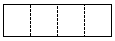 年　　　月　 　　日
記号
被保険者情報
生　年　月　日
被保険者証の
（右づめ）
番号
事　業　所　名
□ 昭和□ 平成
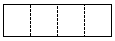 氏名
（〒　　　　－　　　　　　）
（フリガナ）
負傷原因届
住所
健康保険
被保険者(届出者)・事業主記入用
負傷した方
被保険者または負傷した方が記入するところ
□ 被保険者・□ 被扶養者 (氏名　　　　　　　　　　　　　　　　　　　　　)
電話番号
（日中の連絡先）
TEL　　　　　　（　　　　　）
□ 正社員 □ 契約 □ 派遣 □ パート □ アルバイト
 □ 請負　 □ 法人の役員　 □ボランティア 　　　　　 　　    

 □ 無職   □ その他（　　　         　　　　　　)
負傷した方の勤務形態
 ※該当するものを含む□を選択ください。
労災保険に特別加入 していますか。
 □している
 □していない
□ 本申請書の提出を事業主へ委任します。（委任する場合は☑）
傷病名
令和　　　年　　　月　　　日　□ 午前・□ 午後　　　　時頃
負傷日時
負傷した時間帯（状況）
□ 勤務時間中 □ 勤務日の休憩中 □ 出張中 □ 私用中 □ その他(　　　　　　)
 □ 通勤途中 (□ 出勤 □ 退勤 ／ □寄り道等有り □ 寄り道等無し)
□ 会社内 □ 路上 □ 駅構内 □ 自宅 □ その他(　　　　　　　　　　　　　　)
負傷場所
負傷原因
 負傷原因で次にあてはまるものが
 ありますか
□ 交通事故 □ 暴力(ケンカ) □ スポーツ中 (□ 職場行事 □ 職場行事以外)
 □ 動物による負傷 (飼い主：□ 有 □ 無)
 □ あてはまらない
※相手がいる場合の負傷の場合は
　　「第三者の行為による傷病届」
　　の届出が必要です。
上記にあてはまる原因がある場合、相手は
 いますか。また、その場合は、あなたは
 被害者ですか、加害者ですか。
相手：□ 有　　　 □ あなたは被害者
　　　　　　　　　 □ あなたは加害者
　　　 □ 無
負傷したときの状況を具体的に
 ご記入ください。
治療経過
令和　　　年　　　月　　　日現在　　　□ 治癒 □ 治療継続中 □ 中止
治療期間
令和　　　年　　　月　　　日 から 令和　　　年　　　月　　　日 まで
事業主欄
業務災害及び通勤災害の場合のみ事業主の記入を受けてください。
有・無・申請中
事業内容
事業所の労災適用
社員総数
名
業務(通勤)災害
 該当の確認
有・無
｢無｣の場合､その理由
事業所所在地
 
 事業所名称

 事業主氏名

 電話番号
上記､本人の申し立てのとおり　　　□　業務災害
　　　　　　　　　　　　　　　　　□　通勤災害　　に相違ないことを認めます。
　





　　　　　　　　　　　(　　　　　　　　　)
受付日付印
兵庫県建築健康保険組合
【記入例】
１
９ ９ ９
９ ９ ９
〇〇 　 〇〇　 〇〇
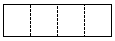 年　　　月　 　　日
記号
被保険者情報
生　年　月　日
被保険者証の
（右づめ）
番号
ケンポ　　タロウ
事　業　所　名
□ 昭和□ 平成
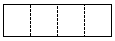 健保　太郎
株式会社〇〇〇
〇〇〇　 〇〇〇〇
氏名
（〒　　　　－　　　　　　）
（フリガナ）
〇〇市〇〇区〇〇町〇－〇－〇
〇〇〇　 〇〇〇　　〇〇〇〇
負傷原因届
住所
健康保険
被保険者(届出者)・事業主記入用
負傷した方
被保険者または負傷した方が記入するところ
□ 被保険者・□ 被扶養者 (氏名　　　　　　　　　　　　　　　　　　　　　)
電話番号
（日中の連絡先）
健保　花子
TEL　　　　　　（　　　　　）
負傷した方の勤務形態
 ※該当するものを含む□を選択ください。
労災保険に特別加入 していますか。
 □している
 □していない
□ 正社員 □ 契約 □ 派遣 □ パート □ アルバイト
 □ 請負　 □ 法人の役員　 □ボランティア 　　　　　 　　    

 □ 無職   □ その他（　　　         　　　　　　)
□ 本申請書の提出を事業主へ委任します。（委任する場合は☑）
傷病名
ろっ骨骨折
令和　　　年　　　月　　　日　□ 午前・□ 午後　　　　時頃
負傷日時
〇〇 　 〇〇　  〇〇
１１
□ 勤務時間中 □ 勤務日の休憩中 □ 出張中 □ 私用中 □ その他(　　　　　　)
 □ 通勤途中 (□ 出勤 □ 退勤 ／ □寄り道等有り □ 寄り道等無し)
負傷した時間帯（状況）
□ 会社内 □ 路上 □ 駅構内 □ 自宅 □ その他(　　　　　　　　　　　　　　)
負傷場所
負傷原因
 負傷原因で次にあてはまるものが
 ありますか
□ 交通事故 □ 暴力(ケンカ) □ スポーツ中 (□ 職場行事 □ 職場行事以外)
 □ 動物による負傷 (飼い主：□ 有 □ 無)
 □ あてはまらない
２
※相手がいる場合の負傷の場合は
　　「第三者の行為による傷病届」
　　の届出が必要です。
上記にあてはまる原因がある場合、相手は
 いますか。また、その場合は、あなたは
 被害者ですか、加害者ですか。
相手：□ 有　　　 □ あなたは被害者
　　　　　　　　　 □ あなたは加害者
　　　 □ 無
負傷したときの状況を具体的に
 ご記入ください。
３
自宅で掃除機をかけていた際、転んで胸を机の角にぶつけてしまった。
治療経過
令和　　　年　　　月　　　日現在　　　□ 治癒 □ 治療継続中 □ 中止
〇〇 　 〇〇　  〇〇
治療期間
令和　　　年　　　月　　　日 から 令和　　　年　　　月　　　日 まで
〇〇 　 〇〇　  〇〇
事業主欄
業務災害及び通勤災害の場合のみ事業主の記入を受けてください。
有・無・申請中
事業内容
事業所の労災適用
社員総数
名
業務(通勤)災害
 該当の確認
有・無
｢無｣の場合､その理由
事業所所在地
 
 事業所名称

 事業主氏名

 電話番号
上記､本人の申し立てのとおり　　　□　業務災害
　　　　　　　　　　　　　　　　　□　通勤災害　　に相違ないことを認めます。
　





　　　　　　　　　　　(　　　　　　　　　)
４
受付日付印
兵庫県建築健康保険組合
【記入上の注意】
１
●記号・番号は被保険者証に記載されています。
２
●負傷原因が、第三者によるものの場合、「第三者行為による傷病届」の提出が必要になります。
負傷原因届
健康保険
３
●負傷したときの状況をなるべく詳しく（具体的に）記入してください。
被保険者(届出者)・事業主記入用
４
●業務（通勤）災害に該当するかどうかは、労働基準監督署が認定を行いますので、詳しくは労働基準監督署にお問い合わせください。